Gyermekfogászati ellátás, komplex prevenció
Gyermekfogászati prevenció= komplex orvosi feladat
Prevenció
	caries
	fog- és szájbetegségek
	fogazati rendellenességek

	= gyermek fogazati 	egészségének 	megtartása
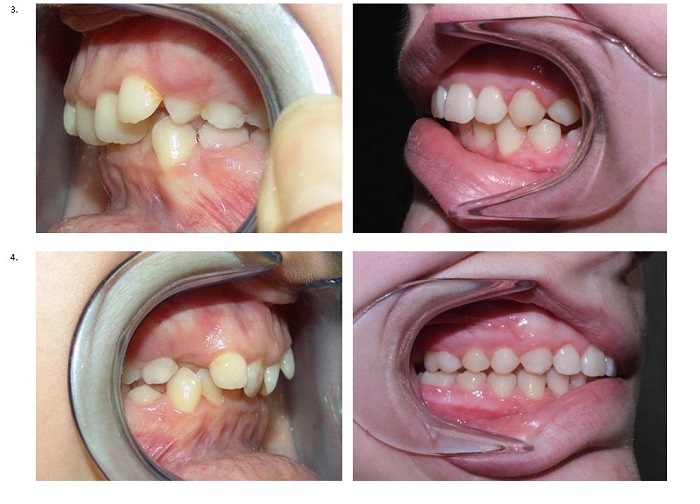 Egészség?
Prevenció
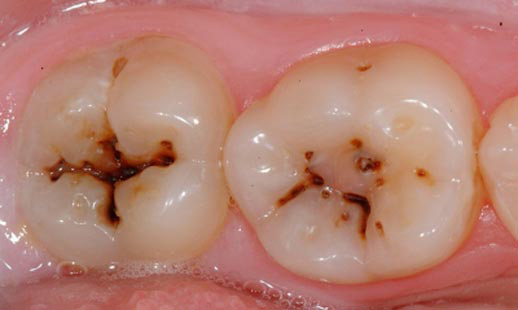 Egészség megőrzése
Betegségek elkerülése



A modern fogorvostudomány legfőbb feladata az ép, egészséges fogazat megőrzése. 
 Akár a legcsekélyebb kemény fogszövet veszteség is súlyos sérülésnek tekintendő.
						 M. Markley, 1951
Egészség?
„Az egészség a teljes 

			testi, 
			lelki és 
			szociális jólét 

	állapota, és nem csupán 	a betegség hiánya”
(WHO)
A prevenció szintjei:
Elsődleges (primer): Célja, hogy egy adott népességen belül mérséklődjenek bizonyos betegségek, balesetek. 
Másodlagos (szekunder): Célja a korai stádiumban lévő esetek gyors, hatékony megoldása, amikor még nem rögzült az állapot.
Harmadlagos (tercier): A károsító hatások, következmények kiküszöbölése, ártalomcsökkentés. Rehabilitáció,rekonstrukció útján valósulhat meg.
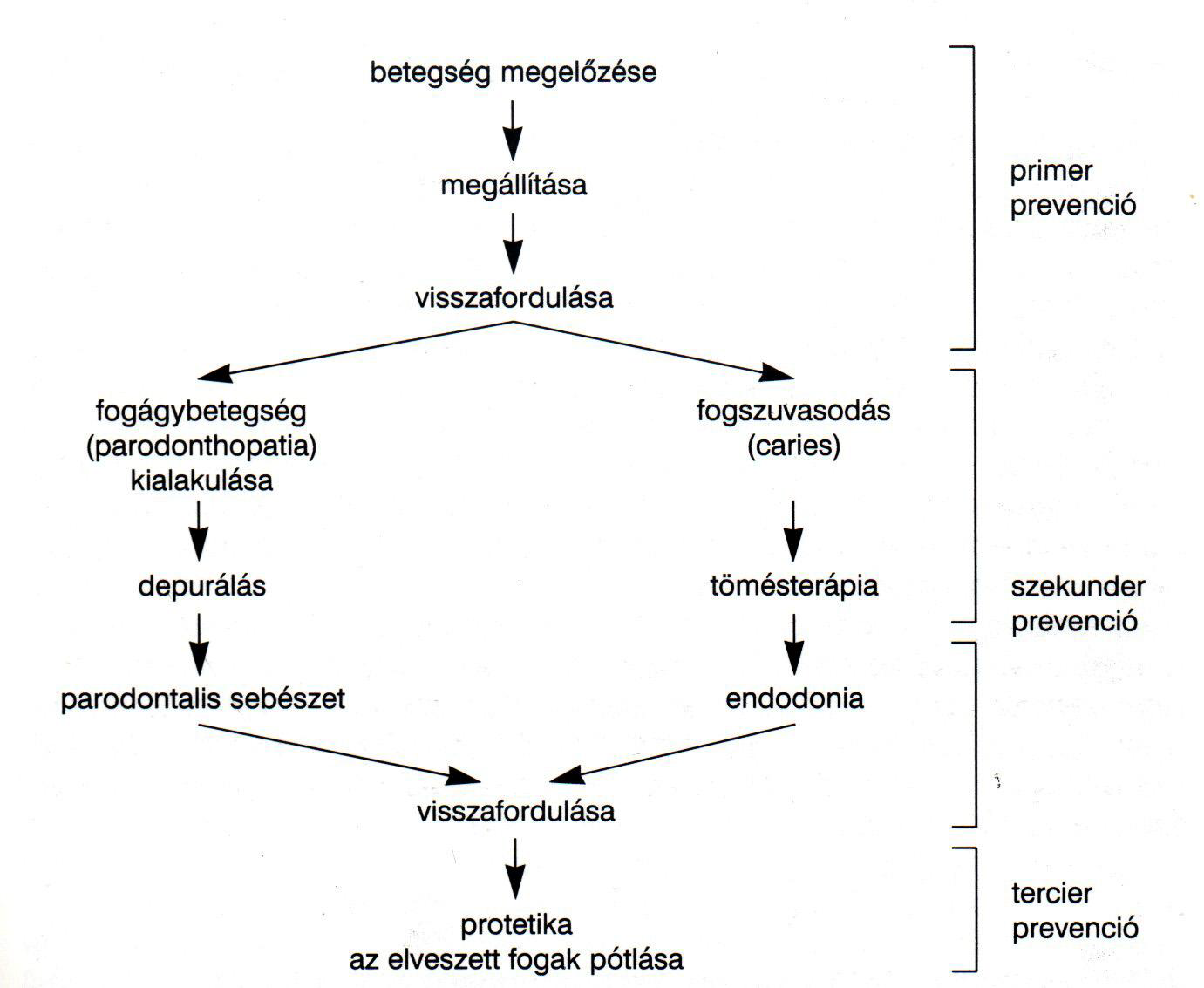 Gyermekfogászati prevenció
4 alappillére van:

Megfelelő szájhigiéné
Helyes táplálkozás
Fluoridok alkalmazása
Gondozás, korai kezelés
Szájhigiéné
Családi befolyás, szülői példa (ki a főnök?)
Óvónők, pedagógusok szerepe
Fogászati team, asszisztens, dentálhigiénikus, fogorvos szerepe
Védőnők szerepe
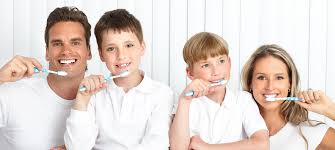 Szájhigiéné
Egyéni oktatás
Legyen rá igény!  motiváció
Szemléltető eszközök
12 éves korig fejlődik ki a finommotorikus készség, addig tanuljon meg a gyermek kézi fogkefével fogat mosni!

Kommunikációs csatornák: 
	Tv, apps, újság, szórólap (nyomtatott anyagok)
Szájhigiéné - plakkfestés
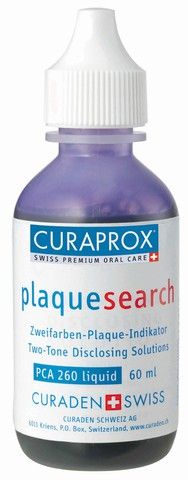 Tabletta/ folyadék
Rendelői/otthoni
Láttatni: jó vizuális kontroll
Jódérzékenység esetén
			 tilos használni
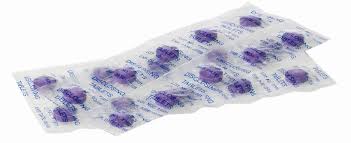 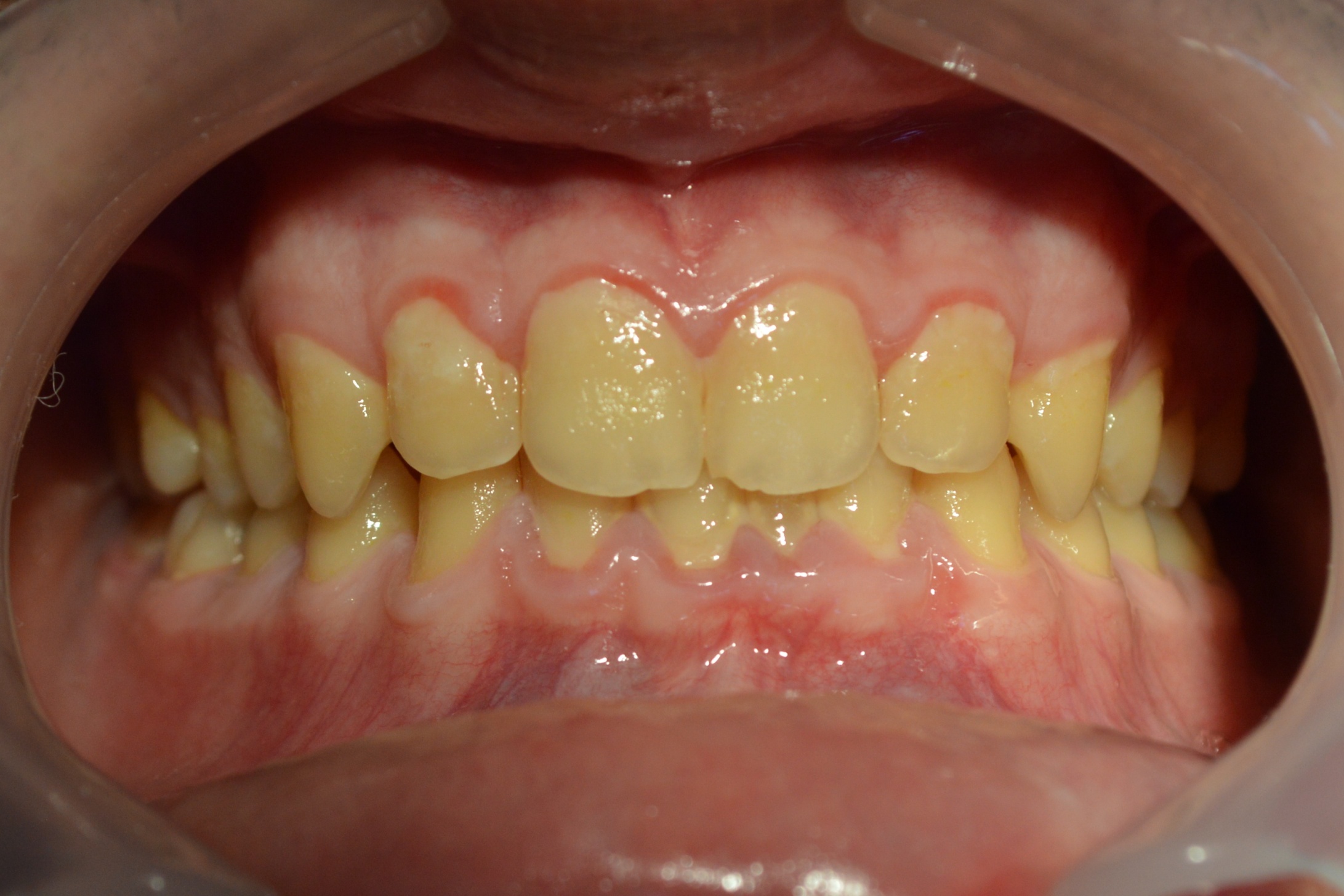 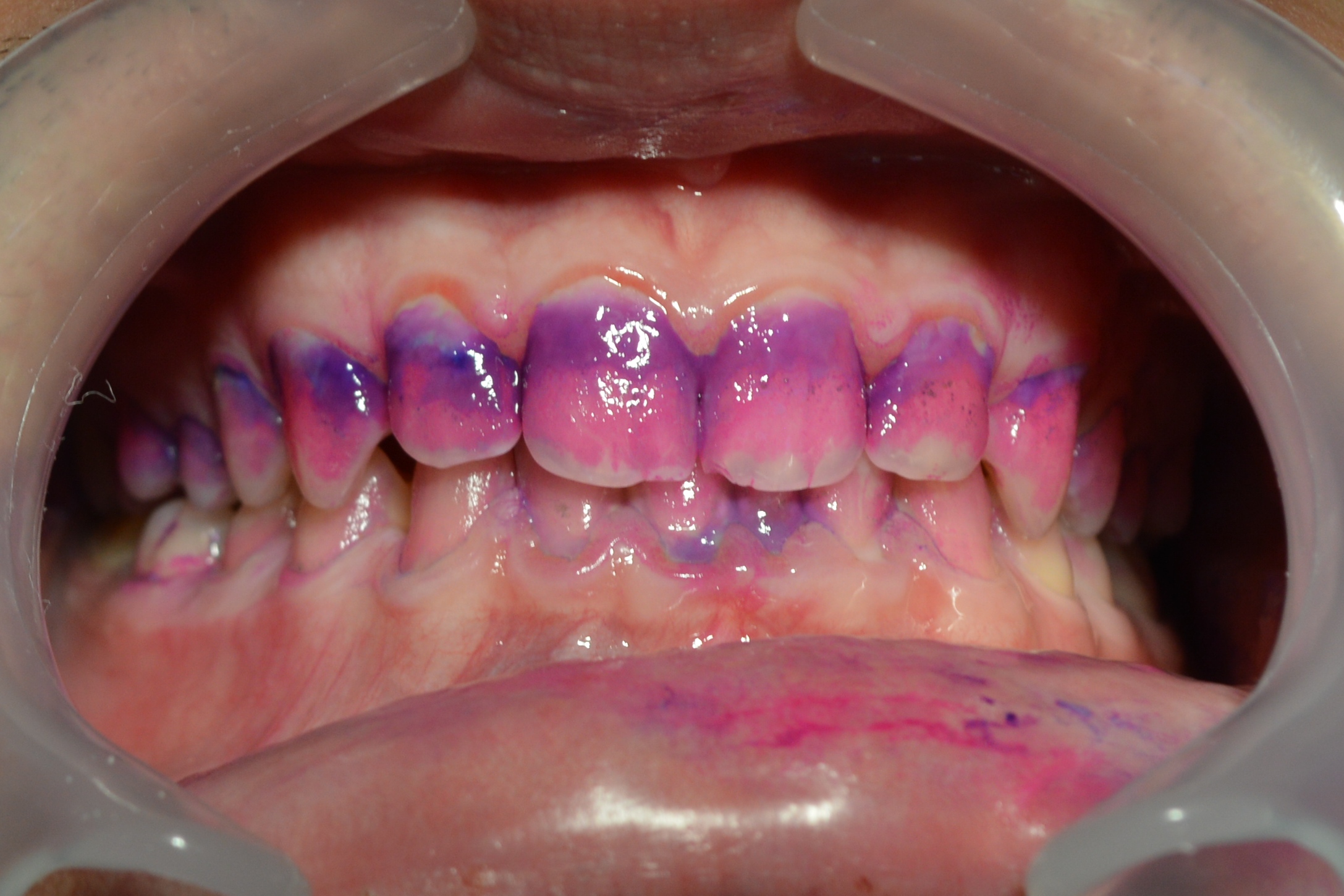 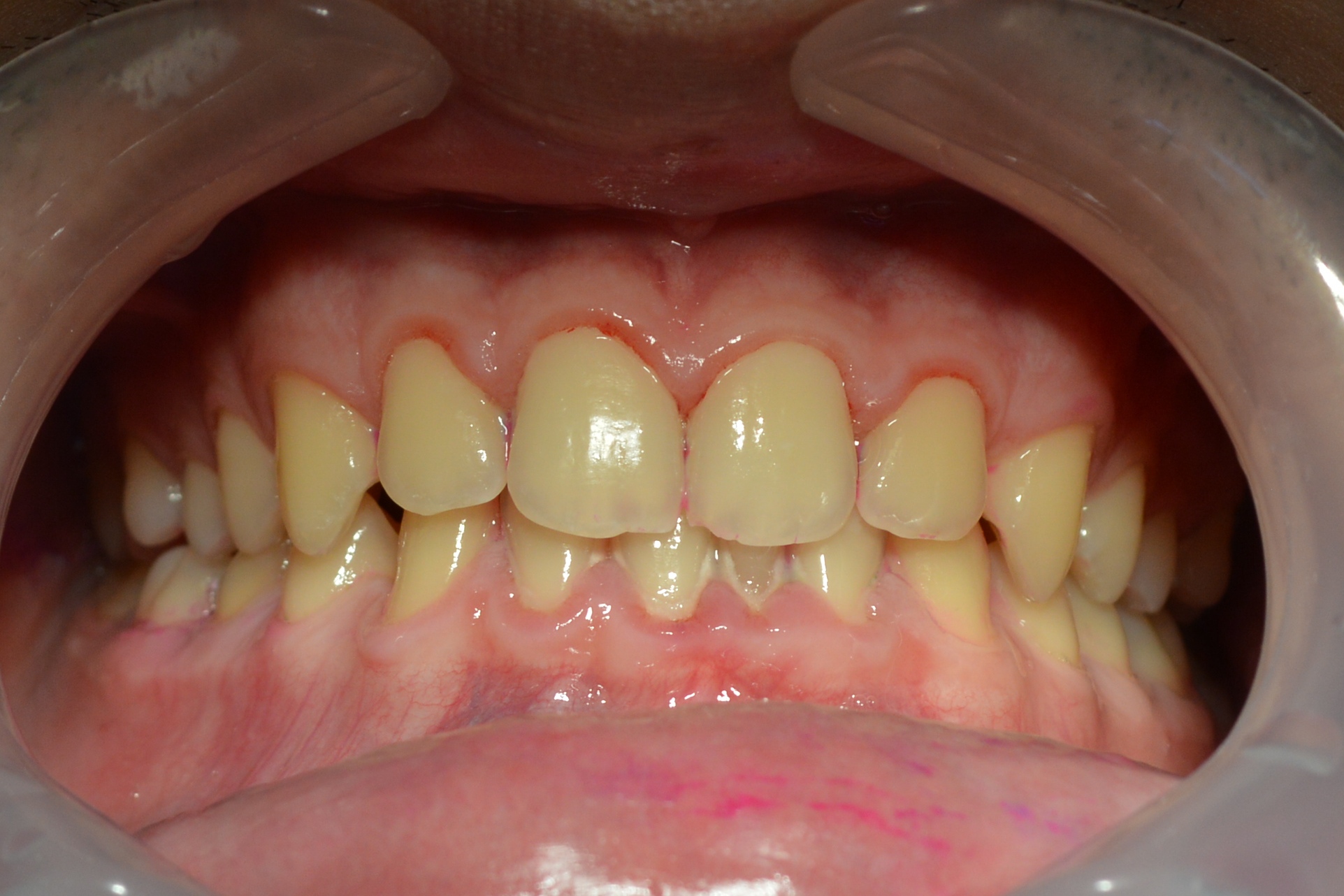 Szájhigiéné:
Milyen a jó fogkefe?
Kis fejű, életkornak megfelelő
Szára könnyen fogható
Sűrű, műanyag (spec. Polietilén), lekerekített végű sörték
Atraumatikus

Minél korábban vezetjük be a kisgyermek életébe, annál inkább a napi rutin része lesz
Szülői kontroll!
Szájhigiéné:
Fogkrém használata: 
Ha öblíteni tud
Gyermekfogkrémek alkalmazása (preferált az Elmex, Lacalut)
Kis, borsónyi / lencsényi mennyiséggel


Speciális igények esetén kibővíthető más gélekkel, lakkokkal.
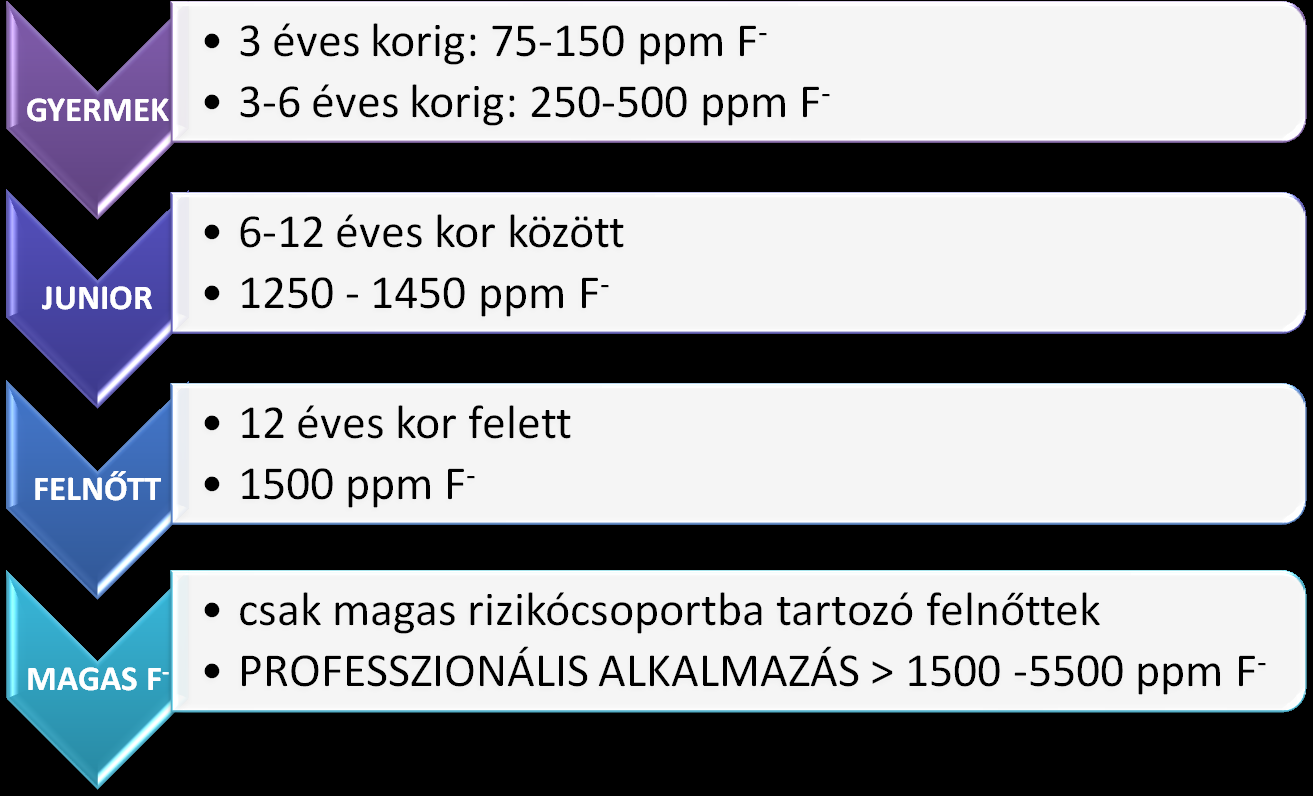 Helyes táplálkozás:
Ételek minőségi összetétele:
Megfelelő mennyiségű és minőségű
 fehérje
ásványi anyagok
vitaminok
Nyomelemek

Rágás fontossága  fogazat, állcsontok fejlődése
Helyes táplálkozás:
Ugyanúgy oktatni szükséges:
Korosztálynak megfelelően 
Édességek kérdése
„fogbarát/nem fogbarát ételek”
konzisztencia
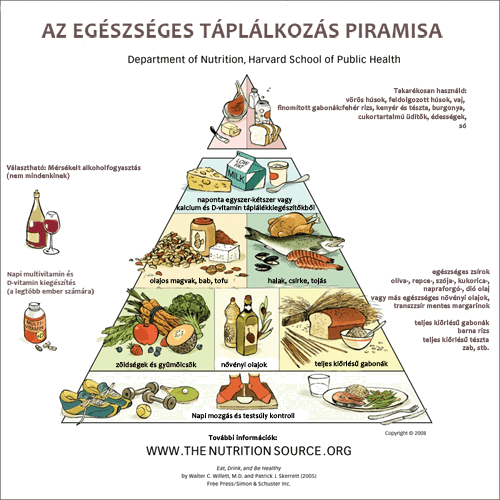 Profilaxis/megelőzés:
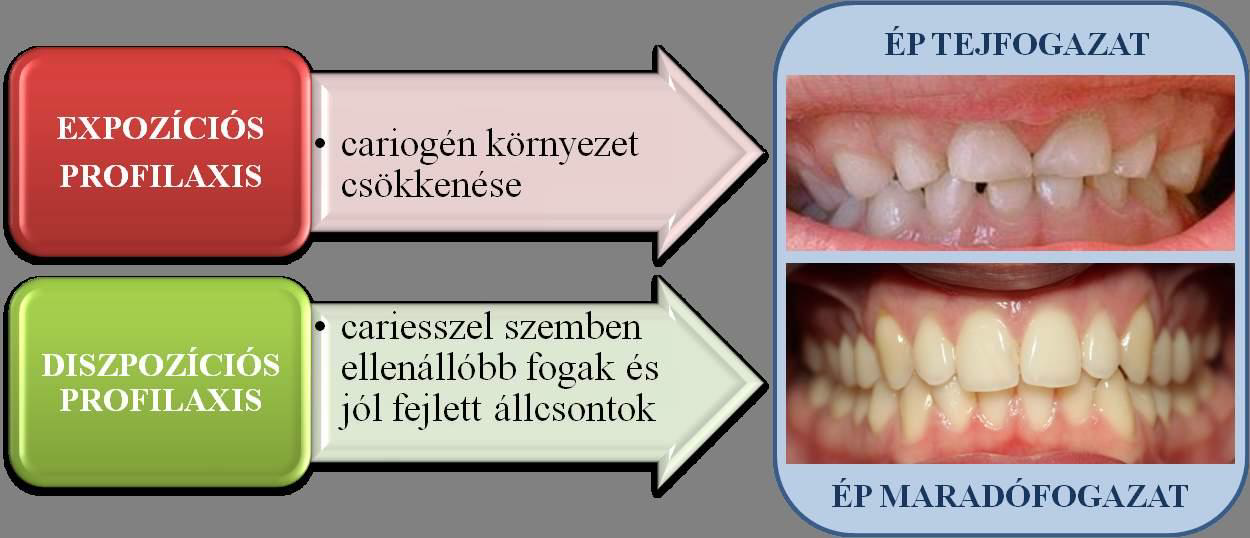 POSTRESORPTÍV: 
• a fogak áttörését követően; 
• fehérjék, vitaminok (A, B, C, D), ásványi anyagok (Ca, P, Mg), nyomelemek (F, Mo, V); 
• mennyiségek és arányok;  diszpozíciós profilaxis
PRERESORPTÍV: 
• lokális hatás: mennyiség, minőség, gyakoriság.  expozíciós profilaxis
Fluoridok alkalmazása:
„a fogzománcba fluorapatit formájában beépült fluorid dokozza a zománc ellenállását a cukorlebontás során a fogfelszínen keletkező savakkal szemben”

Fluorid kis koncentrációban is bakteriosztatikus

de- (kioldódás), és remineralizációs ásványi anyagok, ionok felvétele) folyamatok egyensúlya 
		 fluoridok segítik a remineralizációs folyamatokat
Fluoridok alkalmazása:
Endogén alkalmazás:
Ivóvíz dúsítása
Konyhasó dúsítása 
Tej dúsítása
Tabletta formájában (Dentocar, Zymaflour)
Fluoridok alkalmazása:
Exogén alkalmazás (lokális):
Fluoridos fogkrémek
Fluorid zselék
Fluorid lakkok
Fluoridos ecsetelők
Fluoridoldatos szájöblítők
Fluoridok alkalmazása:
Fluorid méreg? Média?

Hosszú ideig, fokozott fluoridbevitel  csontelváltozások, fluorosis
„foltos zománc”
fehér zománchypoplasiatól a súlyos barnás, egyenetlen felszínű elváltozásokig
Fluorosis:
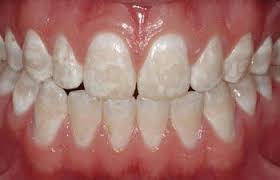 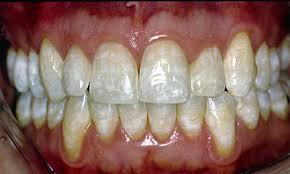 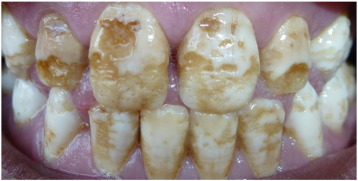 Korai kezelés, gyermekfogászati gondozás:
Minimum 6 havonkénti kontroll (rizikópácienseknél 3 hó)
Preventív tevékenység, egészségnevelés, egészségfejlesztés  táplálkozási, életmódbeli tanácsok, szájhigiénés motiváció
Kezdeti stádiumban történő kezelés
Újszülött, csecsemő:
Testhossz, magasság: születéskor: 45-55 cm, 12 hó: 70-80 cm 
Születési súly: 3-4 kg, 12 hó: 8,5-11 kg; 

Oralis fejlődés: 6.-8. hó: az első tejfogacskák áttörése!!! 
Növekedés; 
Táplálkozás; 
 Környezet; 
 Légzés; 
 Hangképzés.
Kisgyermekkor: 1-3 éves
Magasság: 12 hó: 70-80 cm, 3 éves: 90-102 cm; 
Testsúly: 12 hó: 8,5-11 kg, 3 éves 12,5-17 kg. 

Oralis fejlődés: 6.-8. hó: a tejfogak áttörése, az occlusio kialakulása 
 Növekedés; 
 Táplálkozás; 
 Környezet; 
 Légzés; 
 Hangképzés.
Óvódás korosztály: 3-6 év
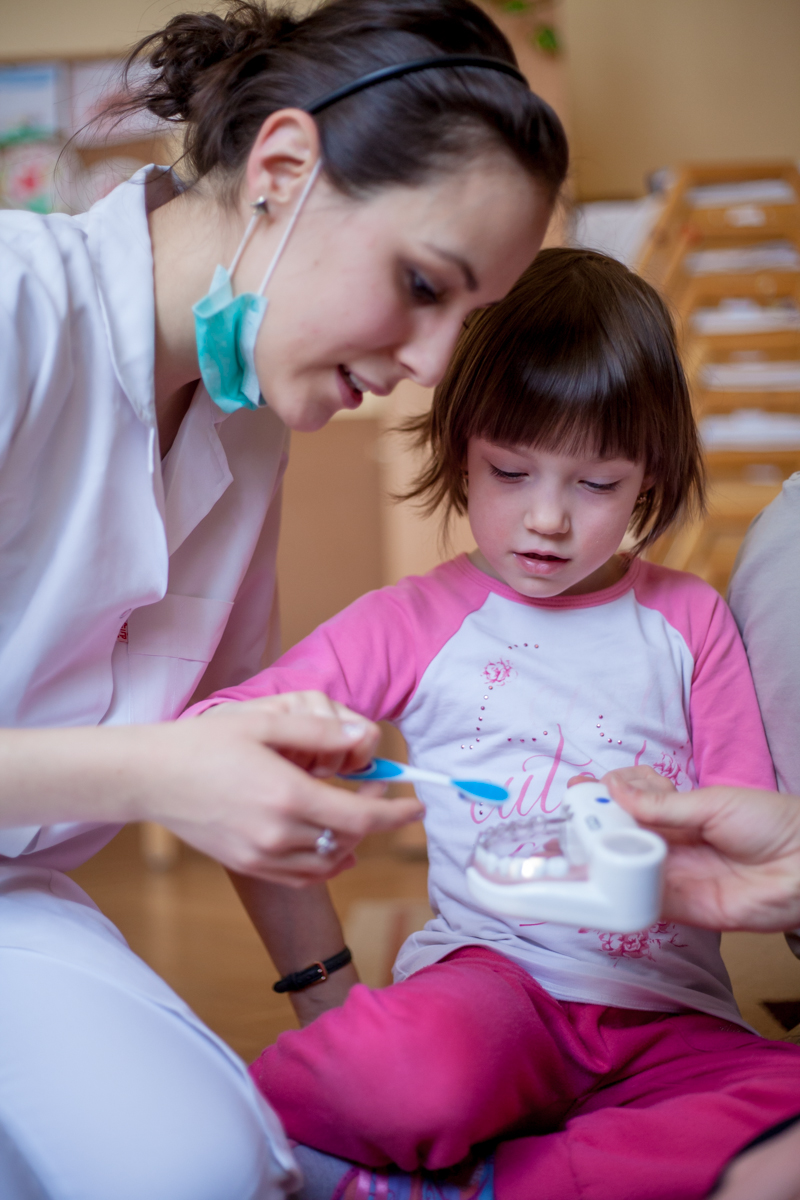 Tejfogak anatómiája
Állcsontok fejlődése
Interceptív orthodoncia
(elváltozások 
kialakulásának megelőzése -
Kedvező irányba segítik a
fejlődést)
Iskolás korosztály: 6-12 év
Fogváltás – vegyes fogazat
ortodonciai, esztétikai         igények 
szájhigiéne


Magasság: 6 éves: 110-127cm, 12 éves: átlagosan 140 cm; 
 Testsúly: 6 éves 16-28 kg.
Fiatal és serdülő korosztály: 12-18 év
esztétikai igények  
parodontális betegségek



Magasság: 12 éves ~140 cm, 18 éves 150-175 cm, 160-190 cm; 
 Testsúly: ?
Barázdazárás:
Barázdazárás – 	módszertani levél:
KLINIKAI KIVITELEZÉS: 
gondos izolálás, a lezárandó felületek mechanikus tisztítása, mosása, szárítása, szükség esetén a barázdák kiszélesítése (ilyenkor kiterjesztett barázdazárásról beszélünk) 
kondicionálás, mosás, szárítás, izolálás, majd vizuális kontroll (kellően matt-e a kezelt felület); 
a barázdazáró anyag gondos applikálása; 
az anyag megkeményítése fotópolimerizáció segítségével. 
Okklúziós kontroll
EREDMÉNY: 
• gondos és sikeres kivitelezés esetén a kezelt fogfelületek káriesz rezistensek lesznek; 
• a barázdazárás intaktságát vizuálisan és tapintással hat hónaponként ellenőrizni kell, s amennyiben szükséges újrazárást kell elvégezni.
Barázdazárás – konklúzió:
A barázdazárás bevált eleme az alapprofilaxisnak. Jelenlegi ismereteink alapján gyermekkorban csak az összes prevenciós intézkedés kombinációja képezhet hatékony cariesmegelőzést. 
Egyénileg könnyen alkalmazható, a gyermek csekély megterhelése miatt ideális „belépő kezelés”. Mivel fájdalommentes, egy bizalom teli orvos-beteg kapcsolat felépítéséhez kiválóan alkalmas. 
Egészségügyi prevenciós programok vagy, szervezett, iskolafogászati vagy más csoportos gyermekfogászati ellátás keretében is jó eredménnyel használható. 
Alkalmazását dentálhigiénés asszisztens is elsajátíthatja.